Інструкція з ведення журналу пропусків
старостами студентських груп
Для реєстрації студента як старости навчальної групи, потрібно звернутись до студентського адміністратора системи «Сократ», що знаходиться на 1-му поверсі 1-го навчального корпусу
(Божедай Анастасія Сергіївна)
Староста з головної сторінки системи «Сократ» ВНАУ переходить за гіперпосиланням «Кабінет студента»
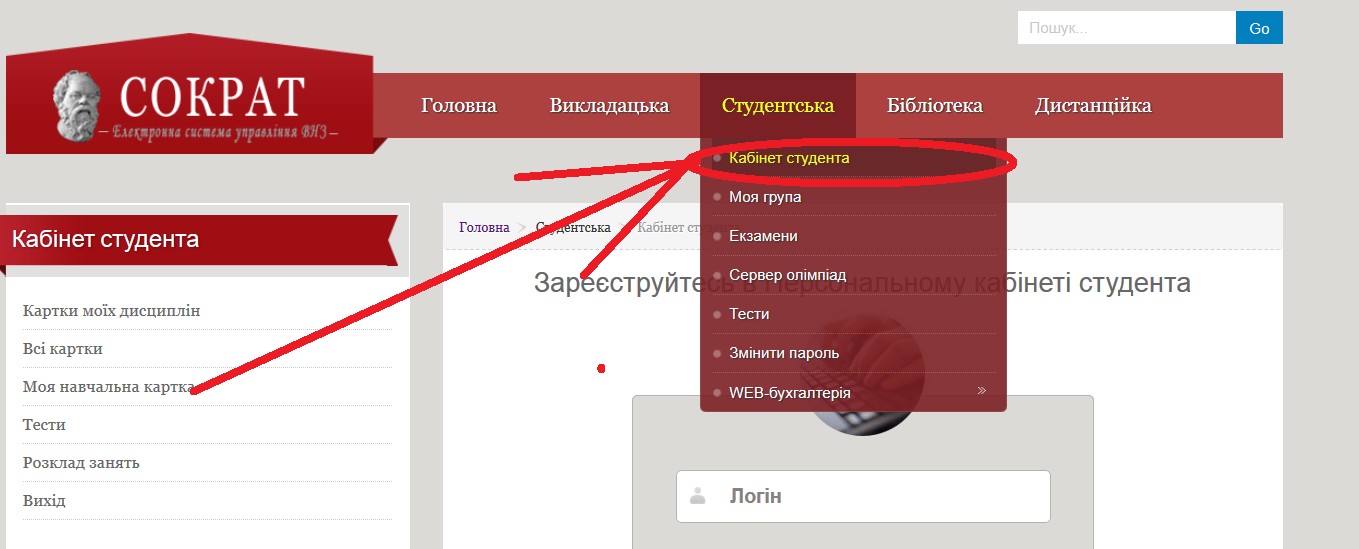 Далі авторизуєтесь у своєму персональному кабінеті як вказано на зображенні ввівши свій логін та пароль
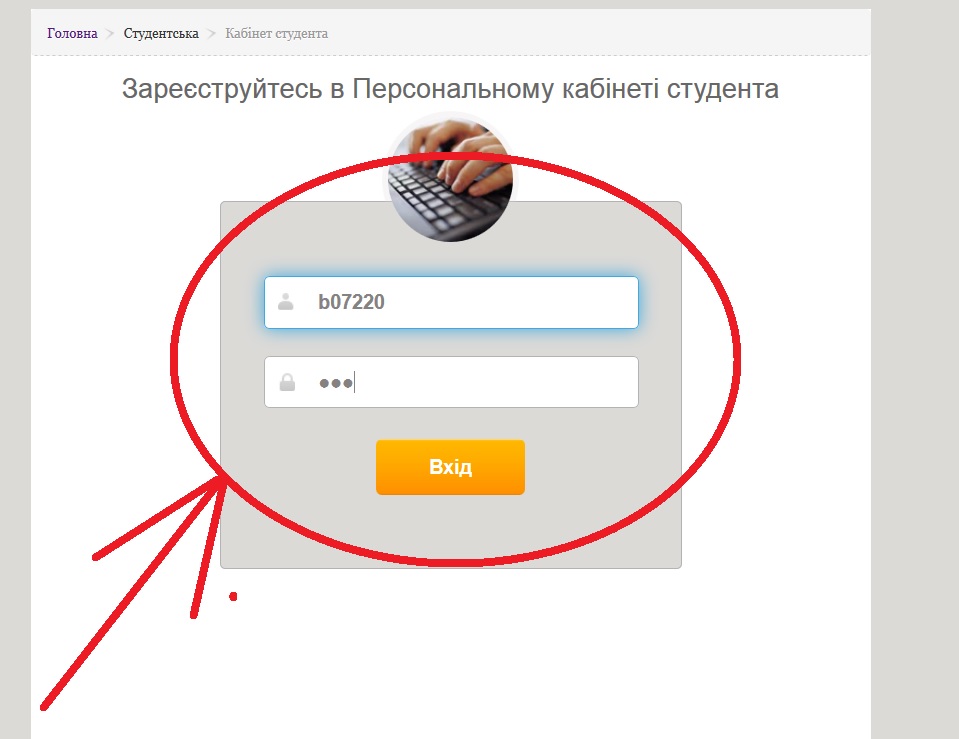 Переходите за гіперпосиланням «Журнал відвідувань»
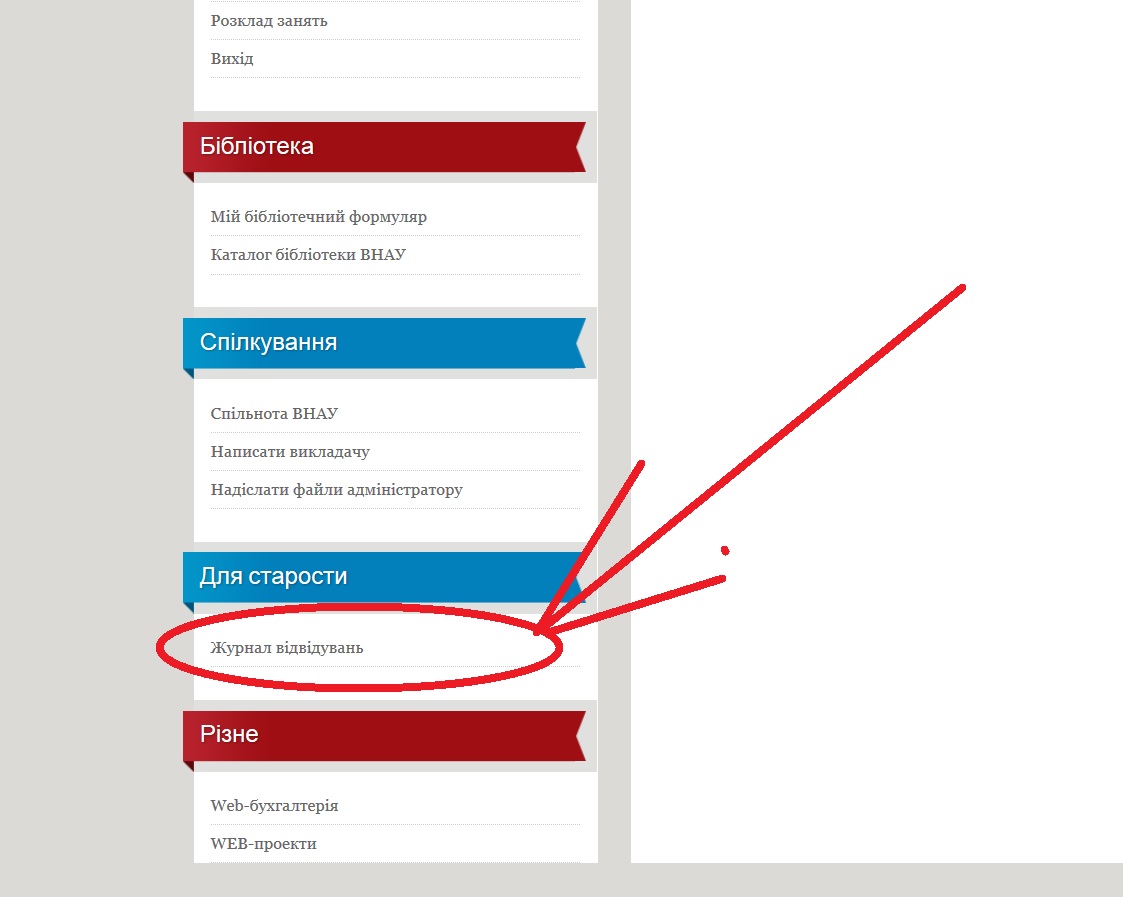 Для створення нового аркушу журналу натискаєте кнопку «Додати»
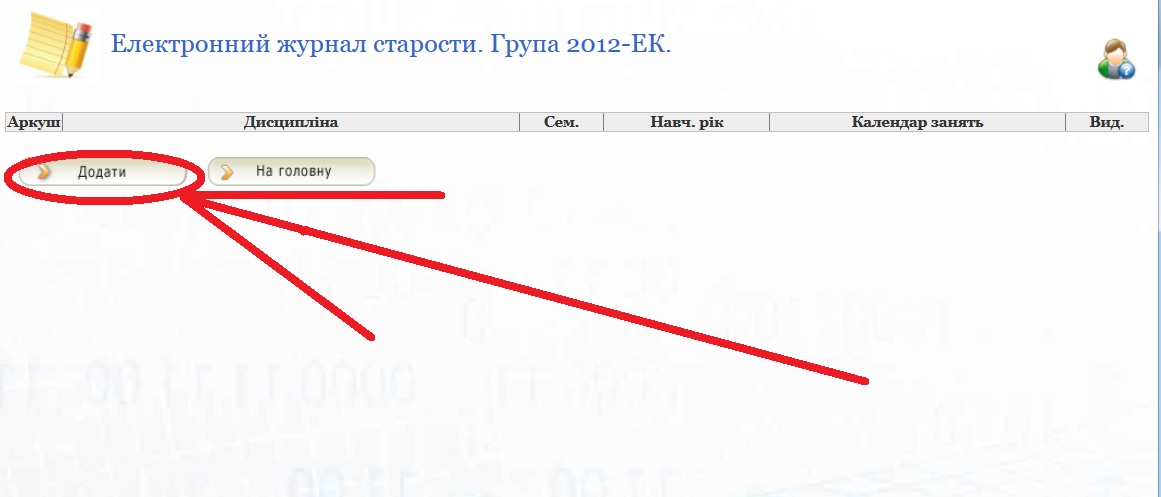 Обираєте предмет та семестр (пункт 1)
Дати занять №1….№n (Пункт 2)
Натиснути «зареєструвати відомість» (П.3)
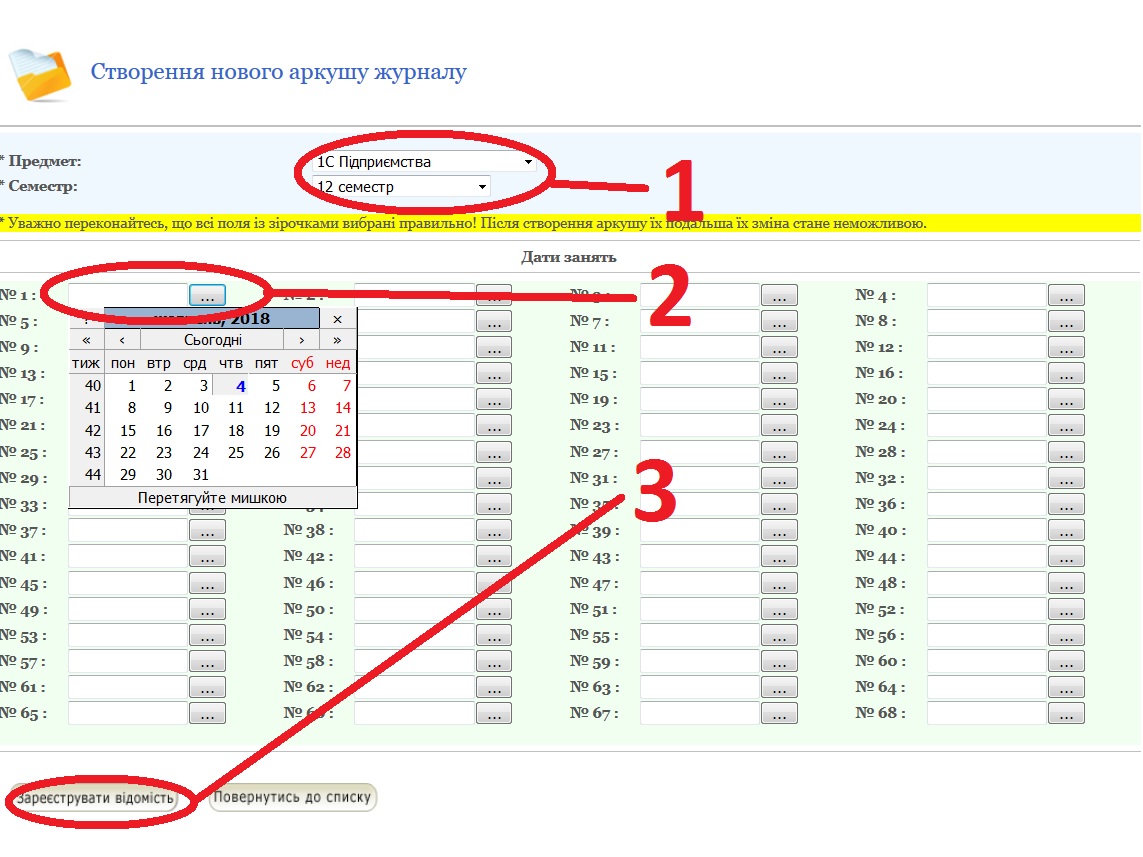 Дії що можна робити зі створеною відомістю:
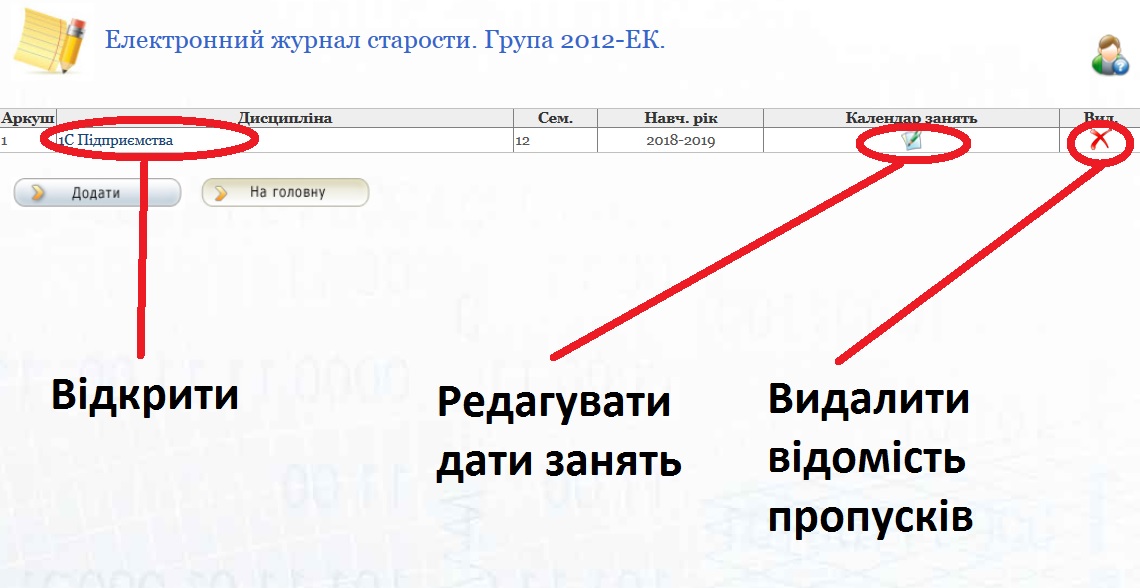 Для вибору місяця для внесення пропусків пункт 1. Для внесення власне пропуску пункт 2.
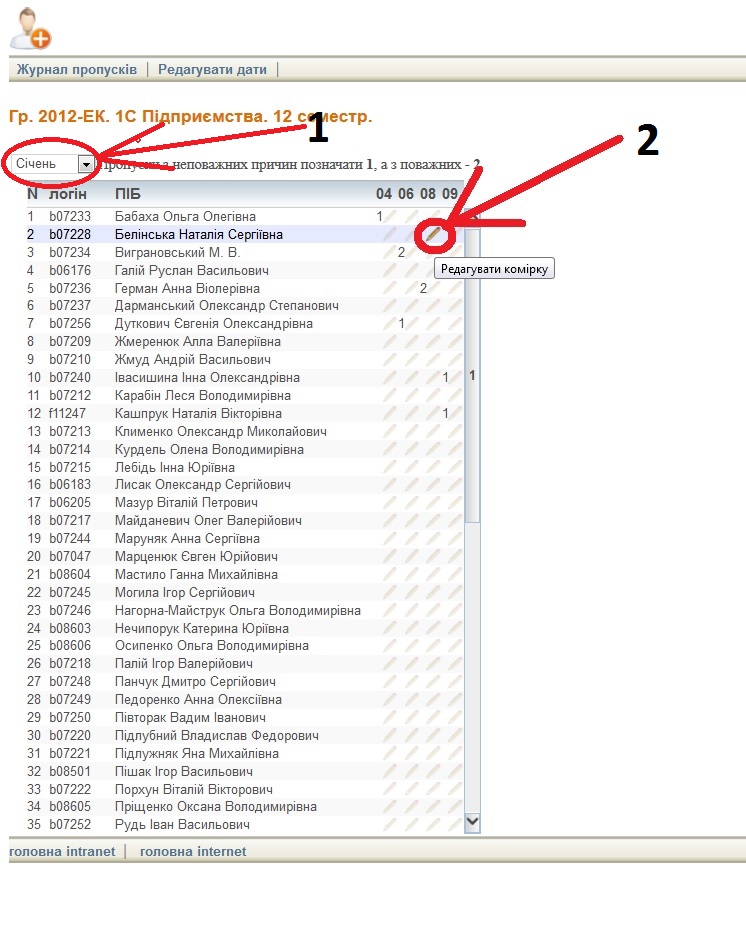 Дякую за увагу!